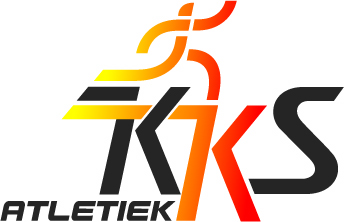 Koninklijk Kortrijk Sport Atletiek
Jeugdwerking
Veldlopen
November - April
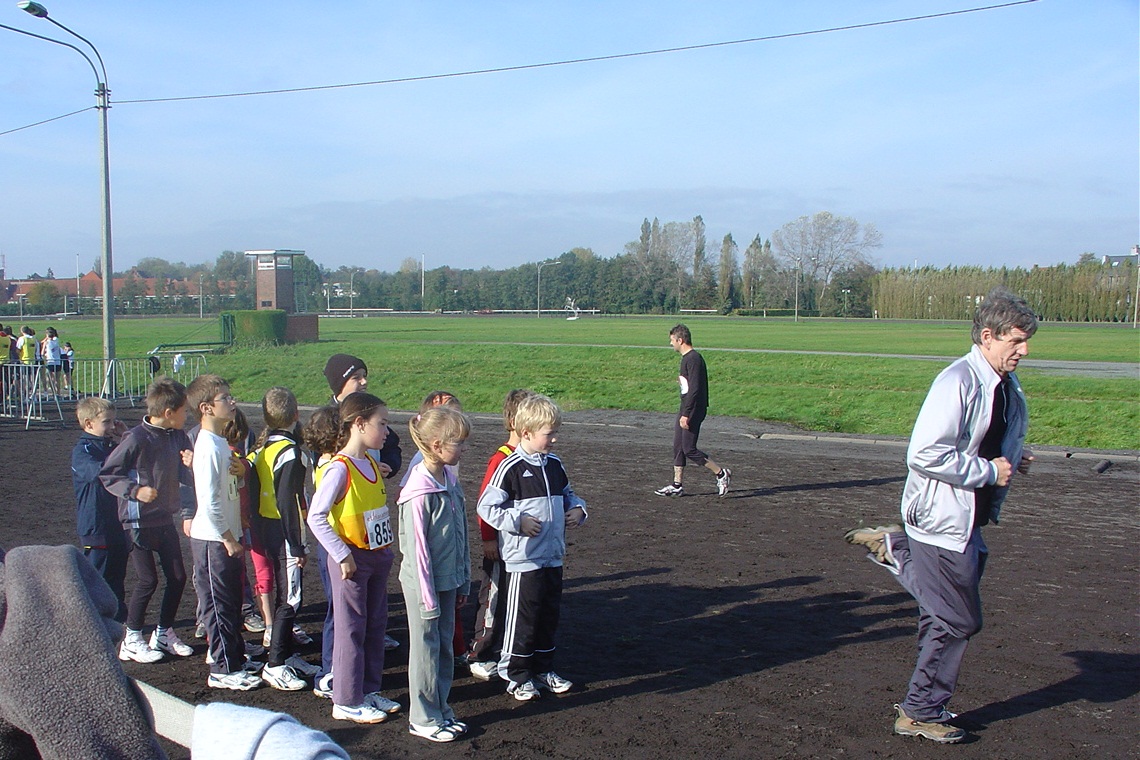 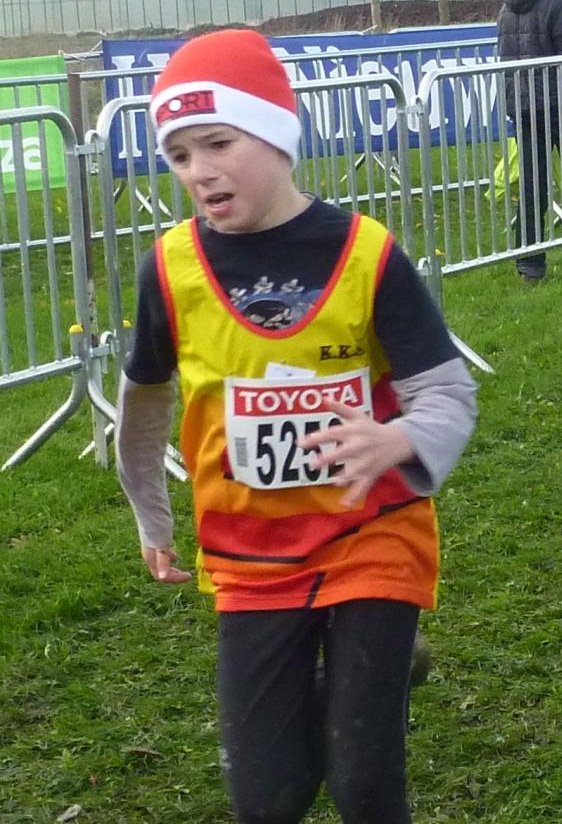 Piste
April - september
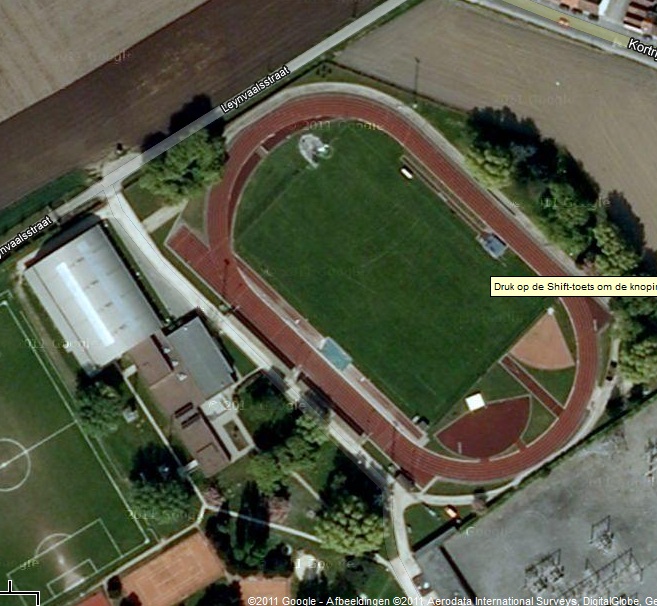 Werking club
Doelstellingen
Proeven van alle aspecten van de atletiek
Aanleren van attitudes
geregeld op de trainingen zijn
luisteren naar de trainers
deelnemen is belangrijker dan winnen, alhoewel kinderen snel succesbeleving willen
groepsgeest, zelf bij een individuele sport
Voorbereiden op competities op latere leeftijd, vanaf cadet
Hoe de doelstellingen halen?Jeugdbeleidsplan
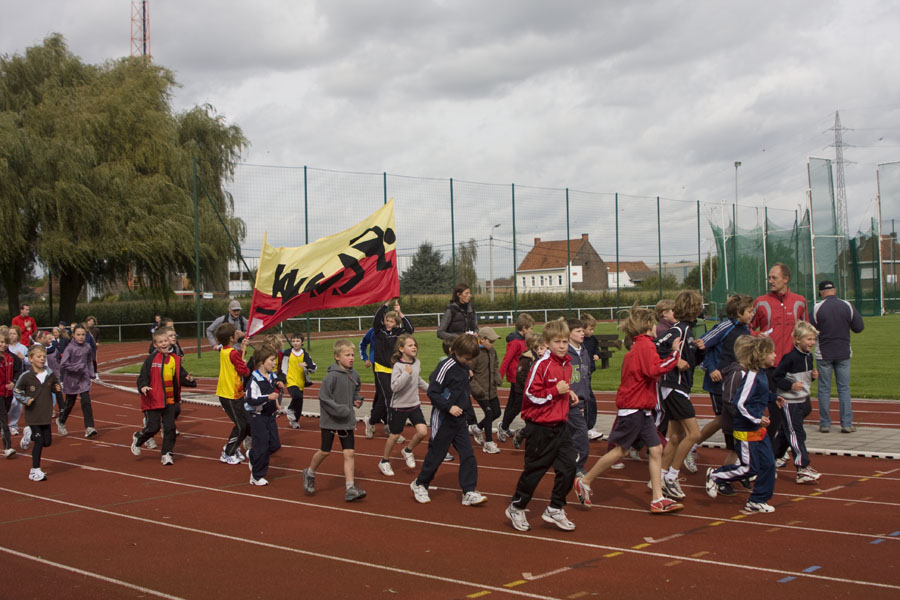 Benjaminsuitsluitend spelenderwijs
Loopspelen
vb : hindernislopen
Springspelenvb : kikkersprong
Werpspelenvb : hockeybalwerpen
Nadruk op : ritme, coördinatie, lenigheid, plezier (maar geen speelschool!)
Pupillen
80% via spelen
nadruk op verfijning techniekvb kikkersprong => korte aanloop ver
Miniemen
50% via spelen
nadruk op voorbereiding competitie, aanleren van takken die een goede coördinatie en ritme vereisenvb hockeywerpen => discus polsstokspringen, hinkstapspringen
Wat doen wij niet!
Doorgedreven lichamelijke training.
Dus :
geen lange duurlopen (niet langer dan 15min, eveneens beperkt in aantal/maand)
geen zware weerstandstrainingen
Waarom niet?
Max aan prestaties op jeugdige leeftijd is roofbouw op het lichaam van onvolgroeide jongeren.
Onze jeugd is voor de club een investering in de toekomst.
Deze visie wordt ondersteunt door de atletiekfederatie tijdens haar jongste jeugdcongres in  mei 2011
Wedstrijden
Zomer : 6 pistewedstrijden
Winter : 5 crossen

Iedereen mag deelnemen, resultaat is van ondergeschikt belang
Aanwakkeren van een goede groepsgeest, iedereen supportert voor iedereen.
Geen jeugdclubrecords
Veel clubs hebben op hun website clubrecords staan vanaf benjamin, wij vanaf cadet, waarom?
resultaat is van ondergeschikt belang bij de jeugd.
veel “sterke” jeugdatleten vallen door de mand op latere leeftijd, waarom?	- te vroeg:  te veel en te zwaar trainen.	- voorsprong op lichamelijke ontwikkeling (daar is weinig aan te doen, enkel de atleten met hun prestaties niet overdonderen)
Kledij
Op training : 
Degelijke sportschoen met veters , korte broek/spannende lange broek (geen dikke trainingsbroek!, T-shirt/sweater, regenjas
Voor en na de training : dikkere trui of jas/ trainingsbroek
Op wedstrijden:
Verplicht : clubtrui  / startnummer
Aan te bevelen : spikes (lange /korte pinnen)
Oppassen met te zware sportkledij (trainingsbroek tijdens de crossen)
Administratie
Invullen van 2 kaarten:
Aansluitingskaart
Aanvraag vergunning
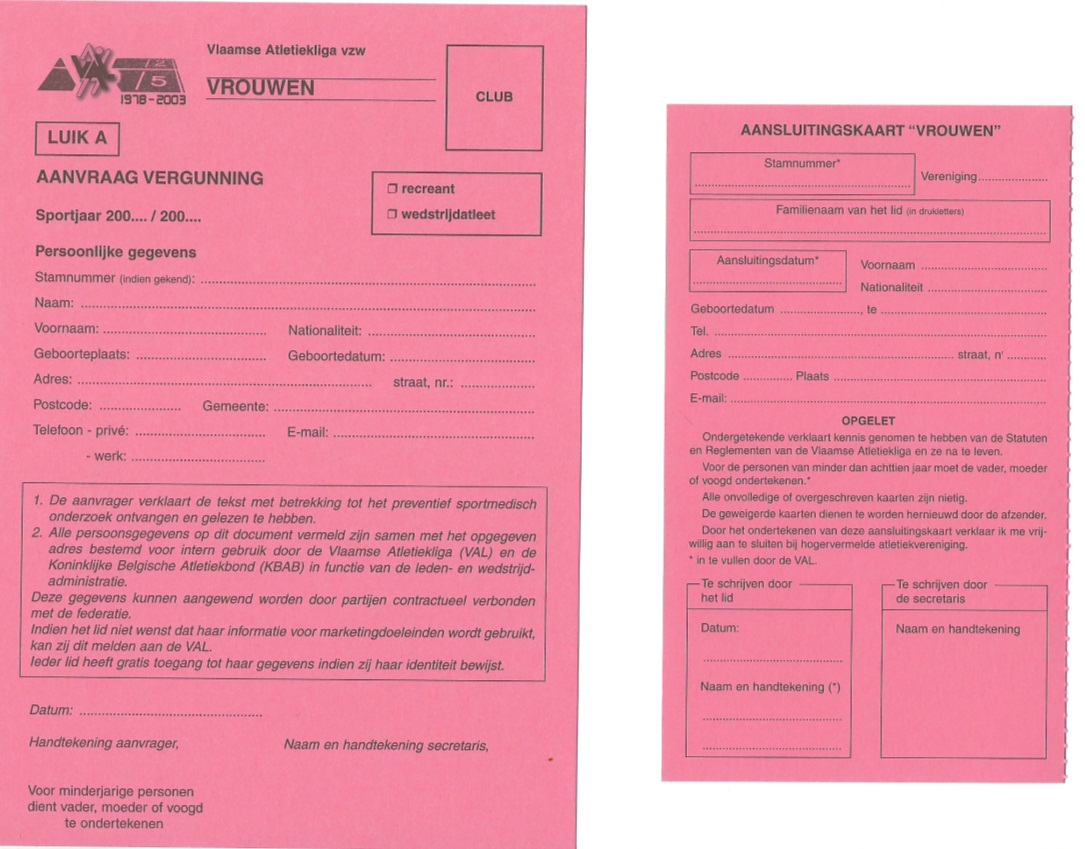 Administratie
Invullen van 2 kaarten:
Aansluitingskaart
Aanvraag vergunning
Betaling lidgeld op rekening met vermelding : naam atleet
120 euro met inbegrip van clubtrui en adm. Kosten ( gezinstarief vanaf 3 gezinsleden)
Aansluiting wordt pas online doorgestuurd als aan alles is voldaan! (dit moet binnen de week na ontvangst kaarten)
Nog vragen?
kks@val.be